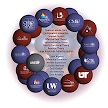 UNEDF Town Meeting

How are we doing in terms of SciDAC-2 deliverables?
38 Papers in 2011 so far: 9 Physical Review Letters and 1 Science
Year-5 Reports. Schedule, responsibilities
UNEDF Codes: repository and publishing
UNEDF Website
Outreach and DC meetings
Potential covers
Experimental relevance; coupling to FRIB              
http://meetings.nscl.msu.edu/superuser2011/
Moving towards SCIDAC-3
Discussion
Thanks to NSCL for providing support for students and postdocs attending this meeting
Thanks to Alex, Lin, … for the perfect local organization !!!!